Стихотворение 
Алексея Николаевича Плещеева

«Старик»
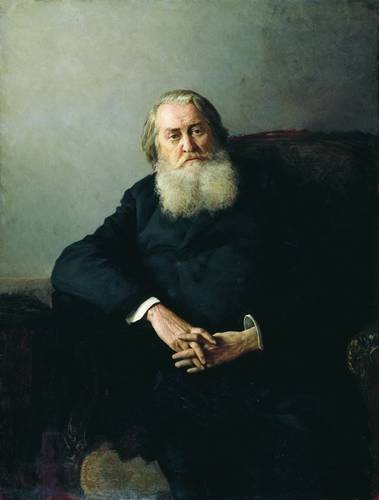 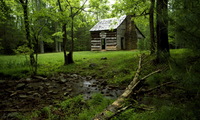 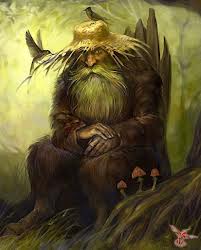 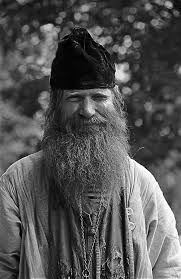 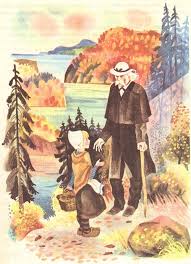 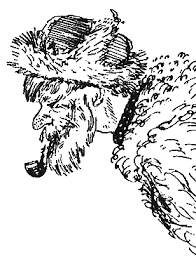 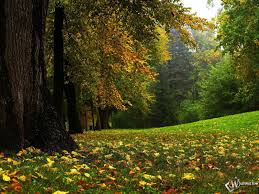 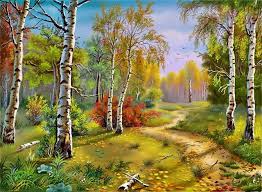 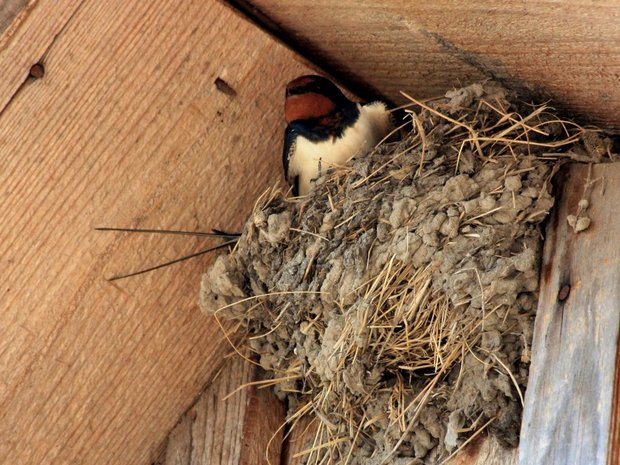 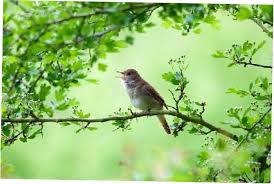 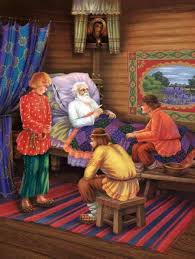 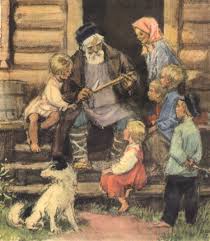 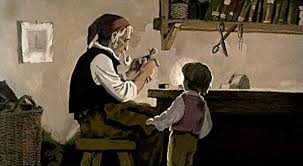 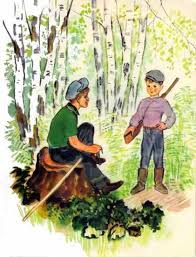 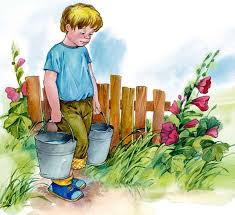 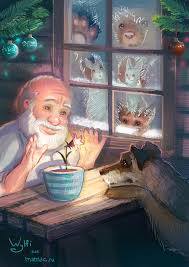 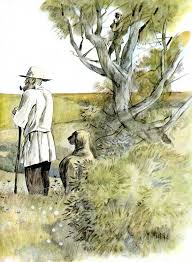 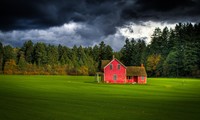 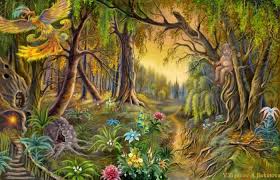 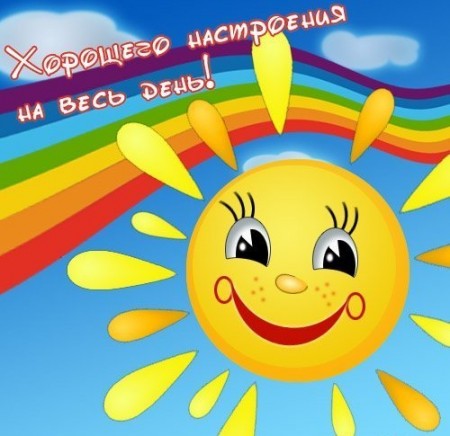